Culturally Proficient Educational Practice: Focus on Leadership
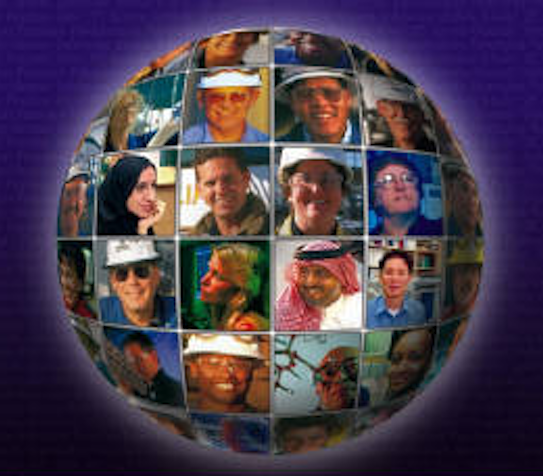 Summit on School Climate and Culture

Randall Lindsey
August 8 & 9, 2016
DMPS
Session Purposes
To use the lens of Cultural Proficiency in our work and with the schools we serve,
 To embrace Cultural Proficiency as leaders’ personal work that builds on our, our colleagues’, and our communities’  assets, and
 To initiate cultural autobiographies as a means of asset development and continued professional growth.
DMPS
Agenda
The context of our work
 Ongoing support of our work 
 Cultural Proficiency: A lens for examining our work
DMPS
In Appreciation
Terry Cross
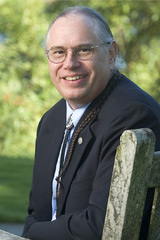 DMPS
Our ‘Community of Practice’
Raymond Terrell, Kikanza Nuri, Delores B. Lindsey,
 	Randall B. Lindsey, Brenda CampbellJones, 
	Franklin CampbellJones, Laraine Roberts, 
	Richard S. Martinez, Stephanie Graham,  
	R. Chris Westphal, Jr., Cynthia Jew, Linda Jungwirth,
	Jarvis Pahl, Keith Myatt, Michelle Karns,  Diana Stephens, Carmella Franco, Maria Ott, Darline Robles,  
	Reyes Quezada, Richard Diaz, Karen Kearney, 
	Delia Estrada, Trudy Arriaga, Lewis Bundy, 
	Tracey DuEst, Ian Jones, John Krownapple, and
	Fernando Rodriguez-Valls.
DMPS
[Speaker Notes: CHANGED: Added space between point and name - grazzi]
Cultural Autobiography an Inside-Out Approach to Change
Reflections allow us to know ourselves at ever deeper levels
 Interviews and the dialogue that accompany such interactions provide opportunities to know our reactions to others
DMPS
Reflections: Getting Centered
Select a tool with which you are comfortable – silent thinking to self or journaling with your laptop, Ipad, notebook, etc. Select at least one of the following and describe when you first became aware of your:
 Race and/or ethnicity
 Gender
 Sexual orientation
 Social class
 Mental and physical ableness
 Faith, religion, spirituality or absence thereof
 Other cultural group/s
DMPS
Dialogue: Sharing in Pairs
Select a discussion partner for a 9 minute conversation with the intent of listening and not judging
 To the extent you are comfortable, share your awarenesses
 Feel free to ask questions of your discussion partner to the extent you would respond to the same questions if asked
DMPS
Interviews: Deepening Dialogue
With a new partner, take 8 minutes to conduct an interview with at least these questions:
 How do you define your sexual orientation?
 In what ways do you describe the structure of your family when you were growing up?
 How might you describe customs you follow that were not reinforced in our schools?
 How might you describe your views about sexual orientation to people different from you?
 How might you describe your worldview, or purpose of life?
DMPS
Mindful Reflection
For your silent consideration – 7 minutes:

 What is your value for people who are culturally different from you?
 What is your beliefs about people who are culturally different from you?
 What assumptions do you make about those who are culturally different from you?
DMPS
What are You Thinking?
What is your curiosity about your work?
 To what degree are you wiling to be disturbed and curious?
 To what degree are you willing to ask breakthrough questions that might cause others to think differently?
 To what degree are willing to create disturbance?
DMPS
For Your Consideration
Describe insights provided by these activities.
 What questions arose for you?
 In what ways might these activities suggest on-going personal and professional work?
DMPS
Technical or Adaptive Problems & Processes
Diversity issues usually involve an adaptive process
 Technical problems can usually be solved in agreed up on ways with current know how
 Adaptive problems involve changing values, beliefs and behaviors
 A common leadership error is to treat adaptive problems with technical processes
DMPS
Culturally Proficient Leaders
Conduct courageous conversations about race, gender, sexual orientation, culture, language, and other isms
 Subordinate voices of privilege
 Develop, enact and implement affirmative policies, practices and procedures to advantage underrepresented and under-serve people
 Infuse the work with meaning
 Think politically
 Are open to feedback
 Persist in the work … hold steady
 Remember passion and purpose
DMPS
Terry Cross
Culture is a problem-solving resource we draw on, not a problem to be solved
DMPS